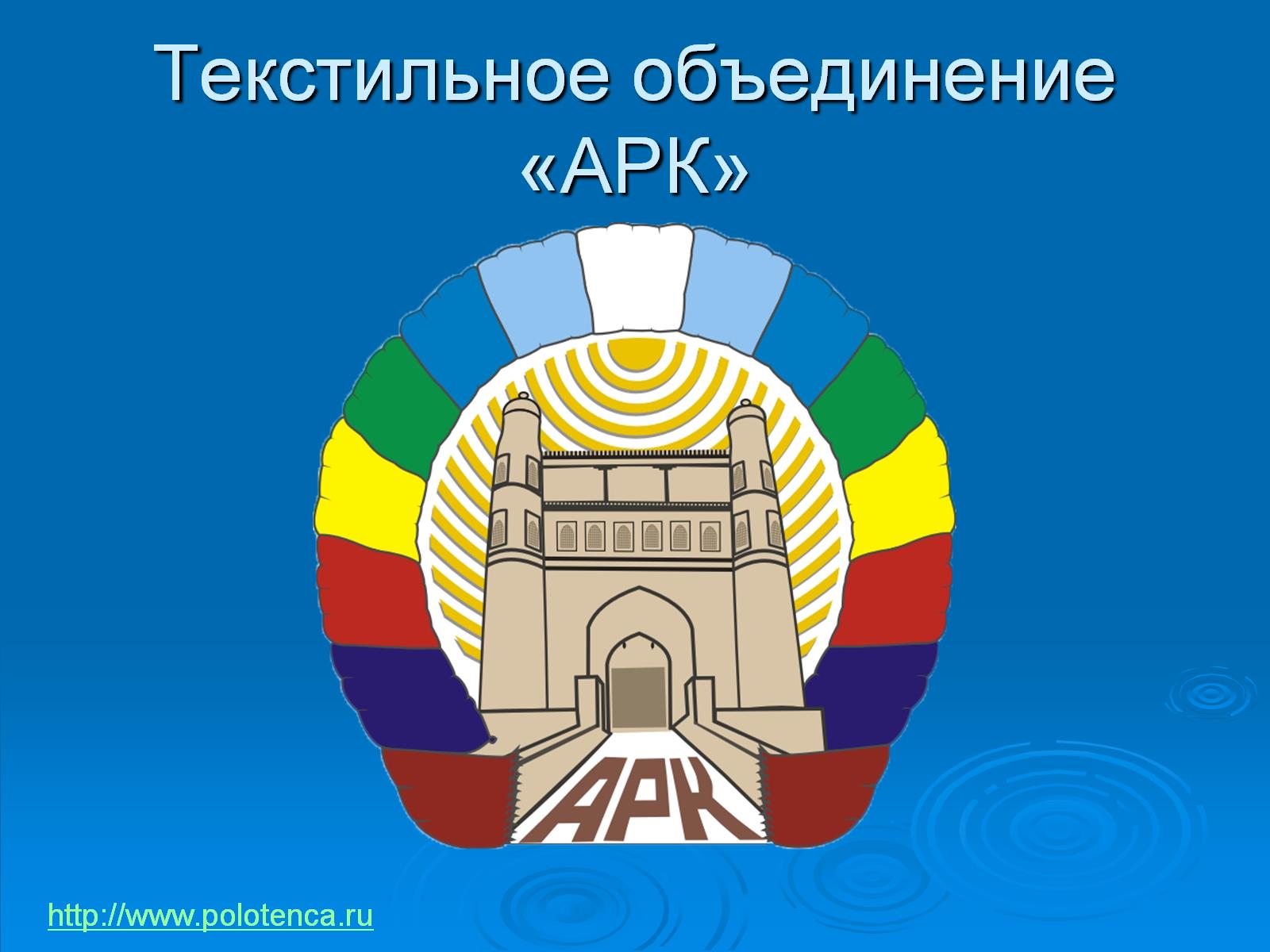 Текстильное объединение      «АРК»
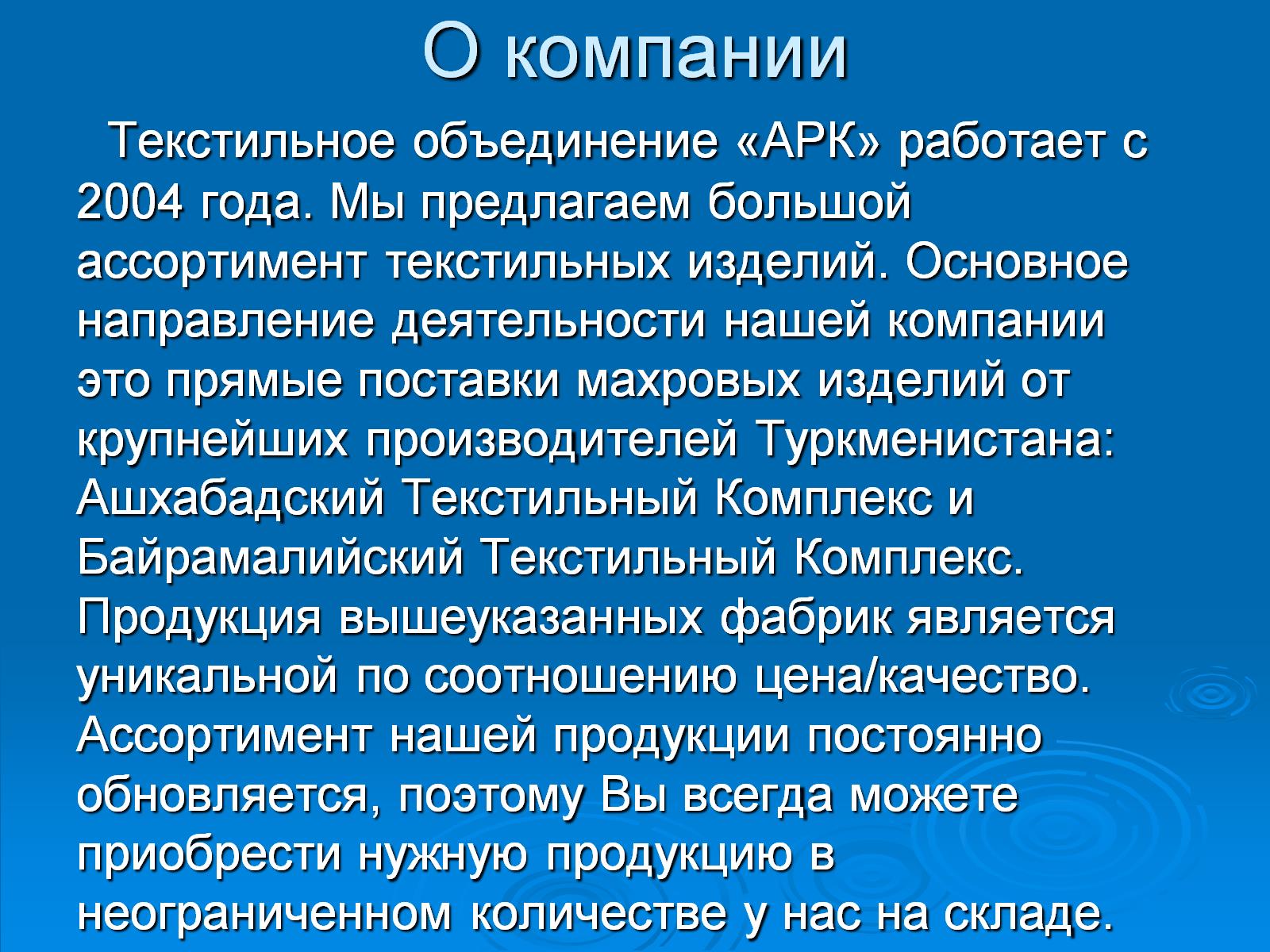 О компании
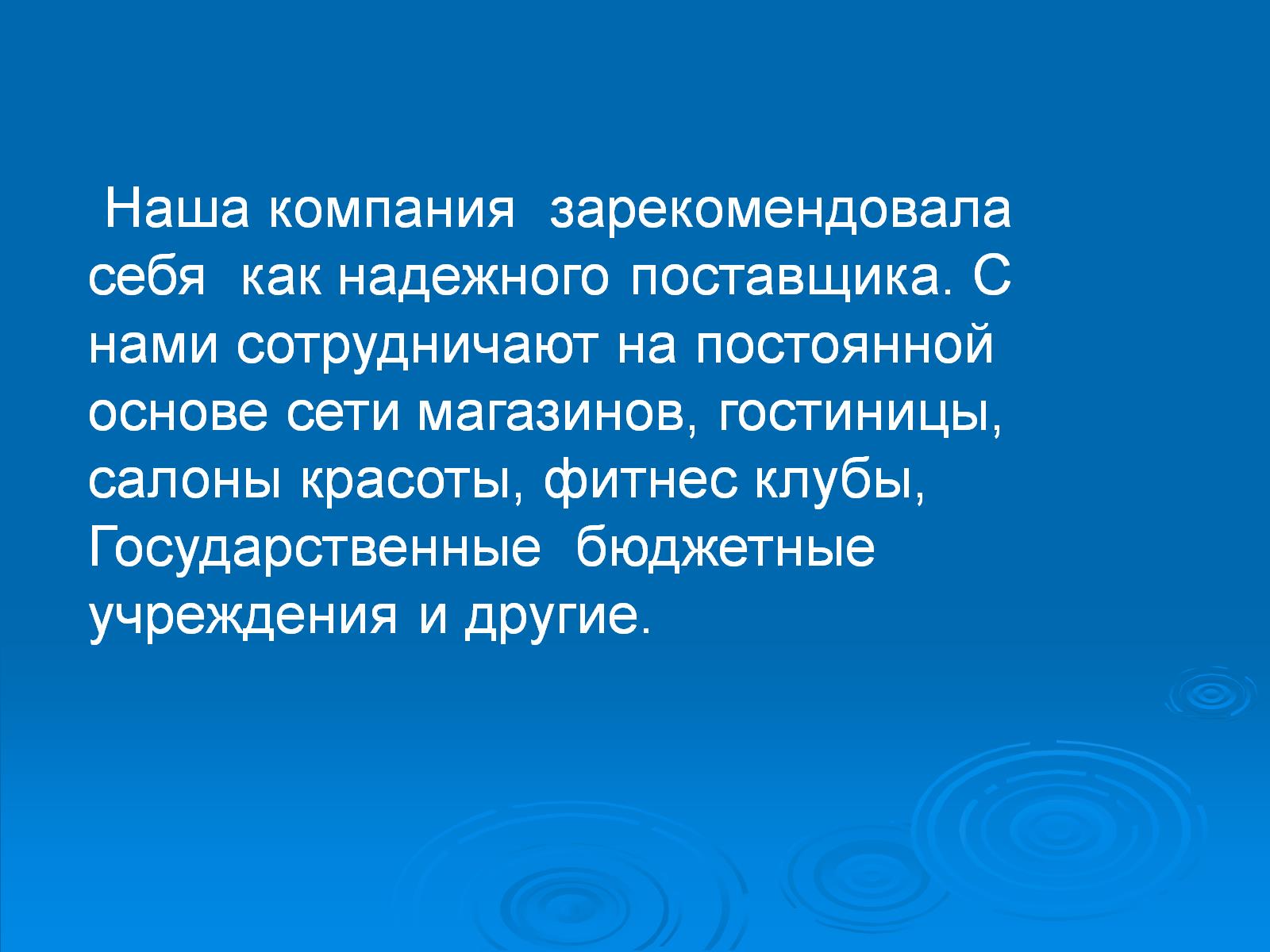 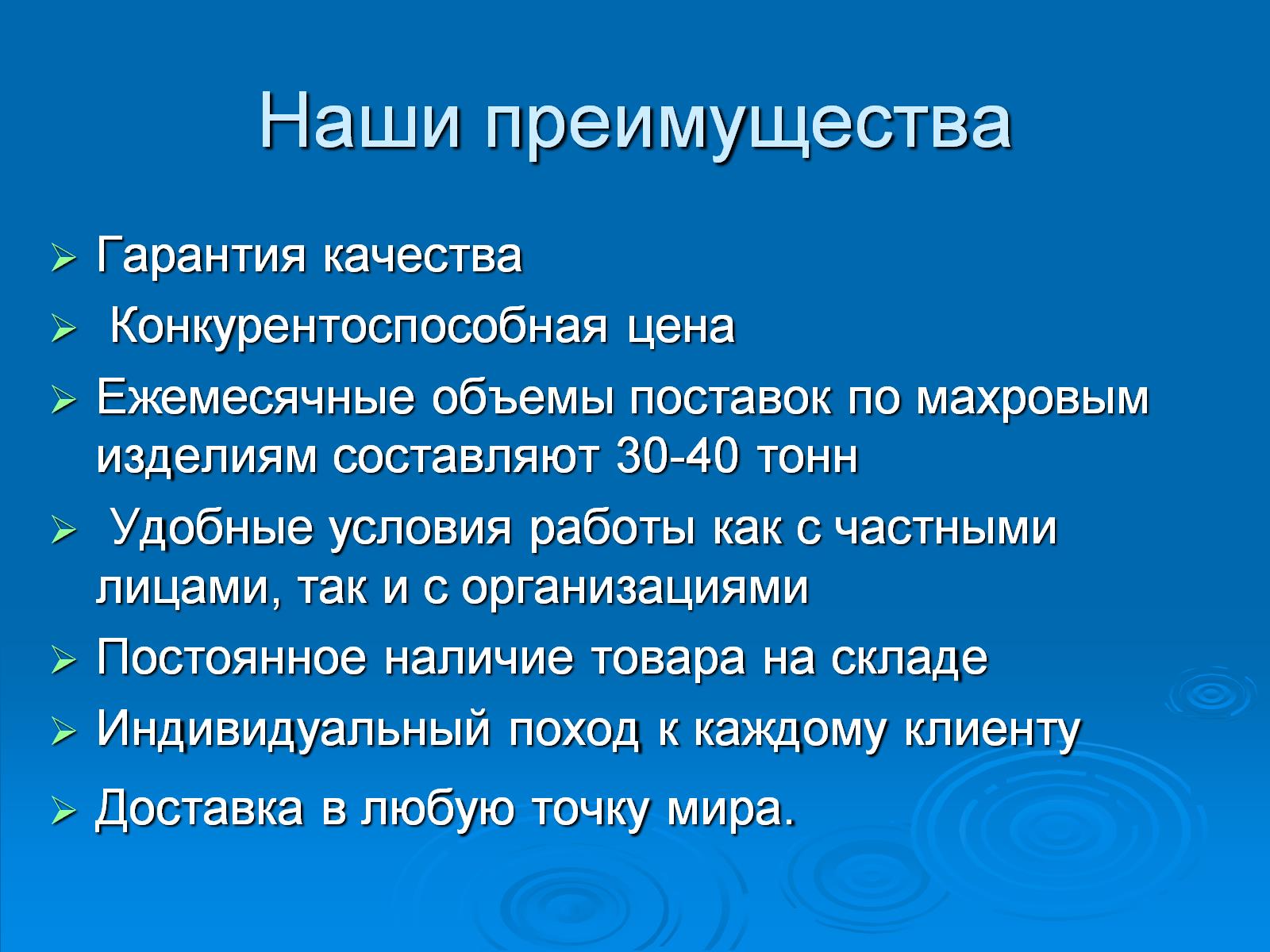 Наши преимущества
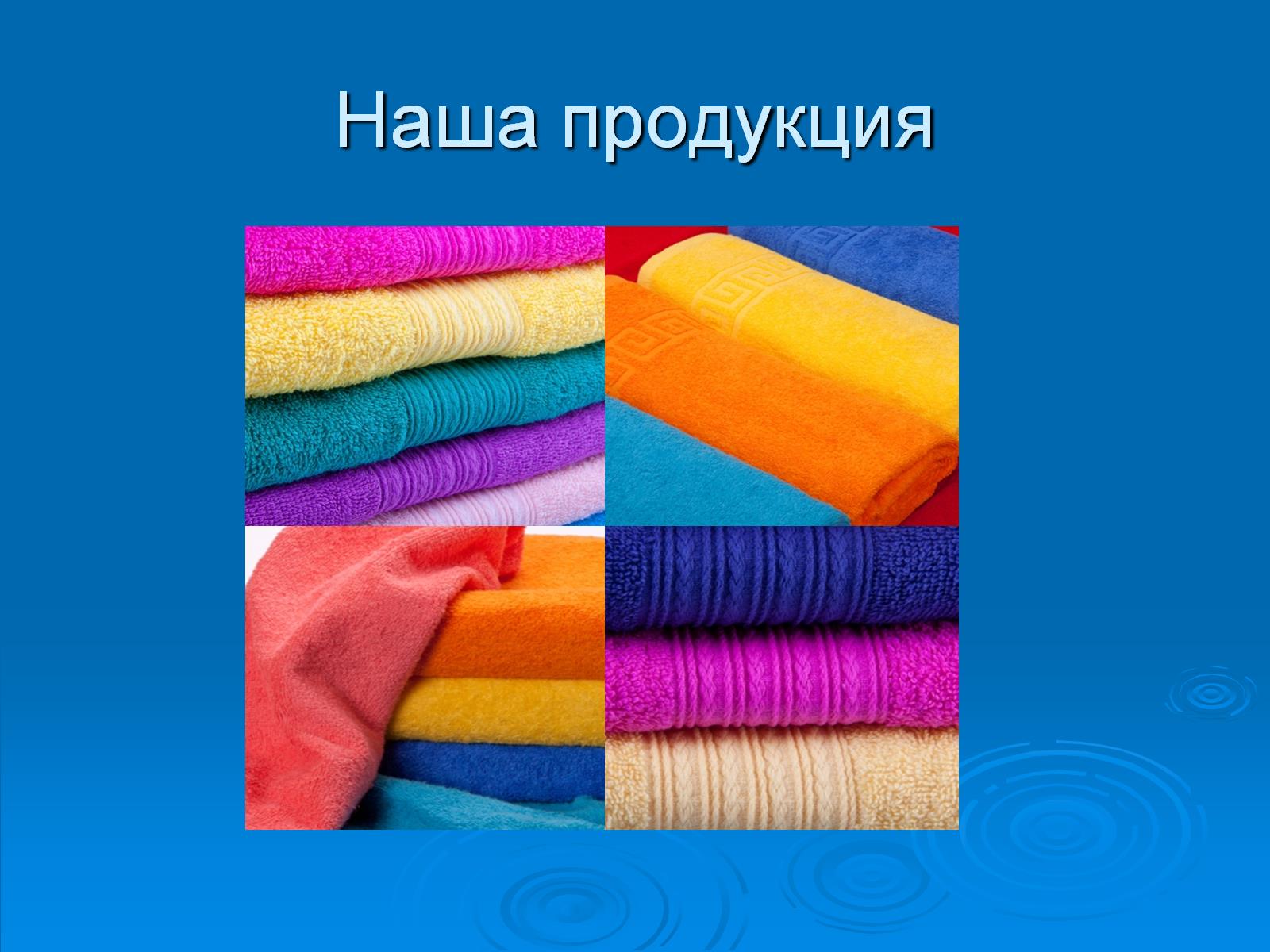 Наша продукция
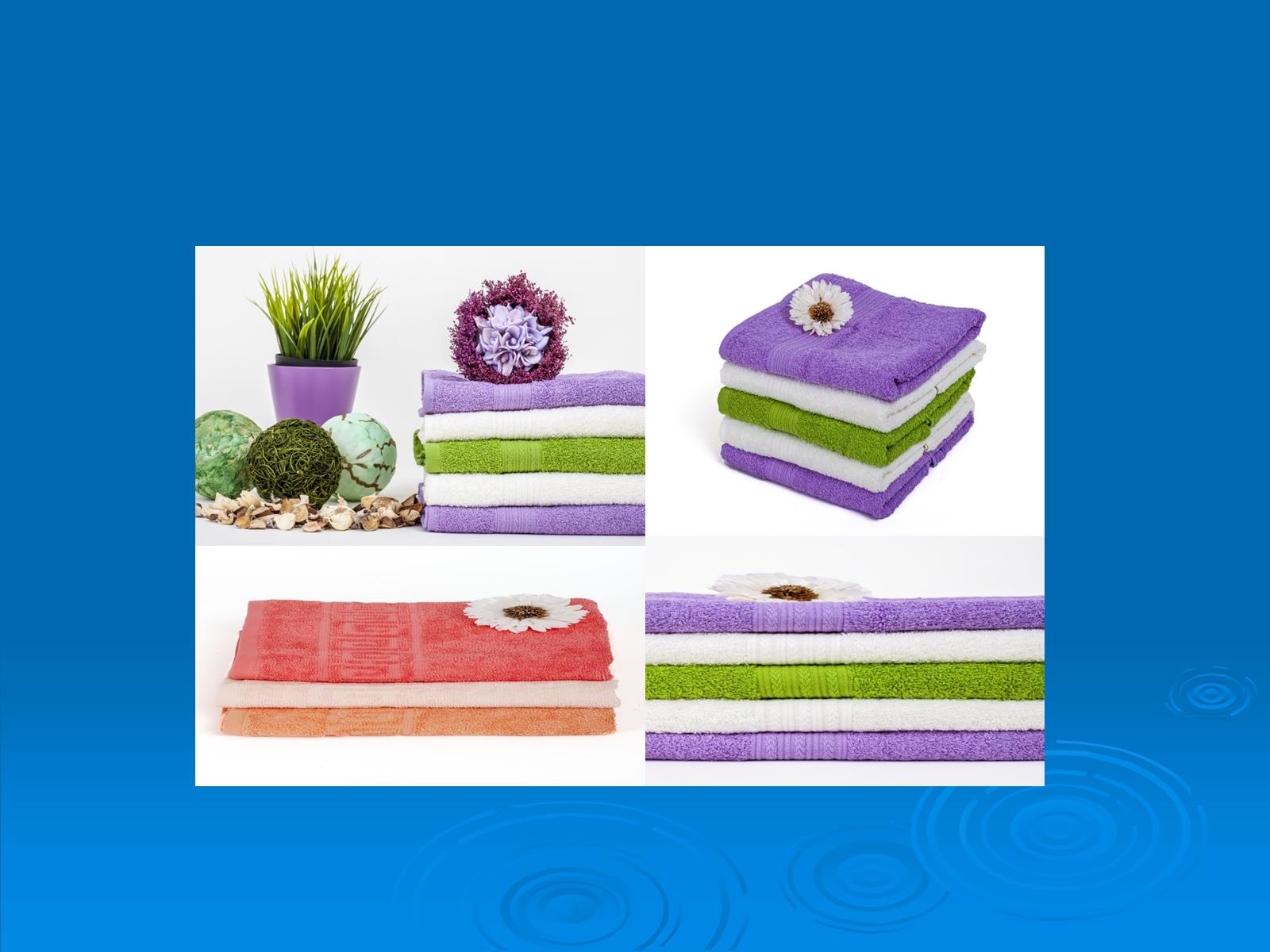 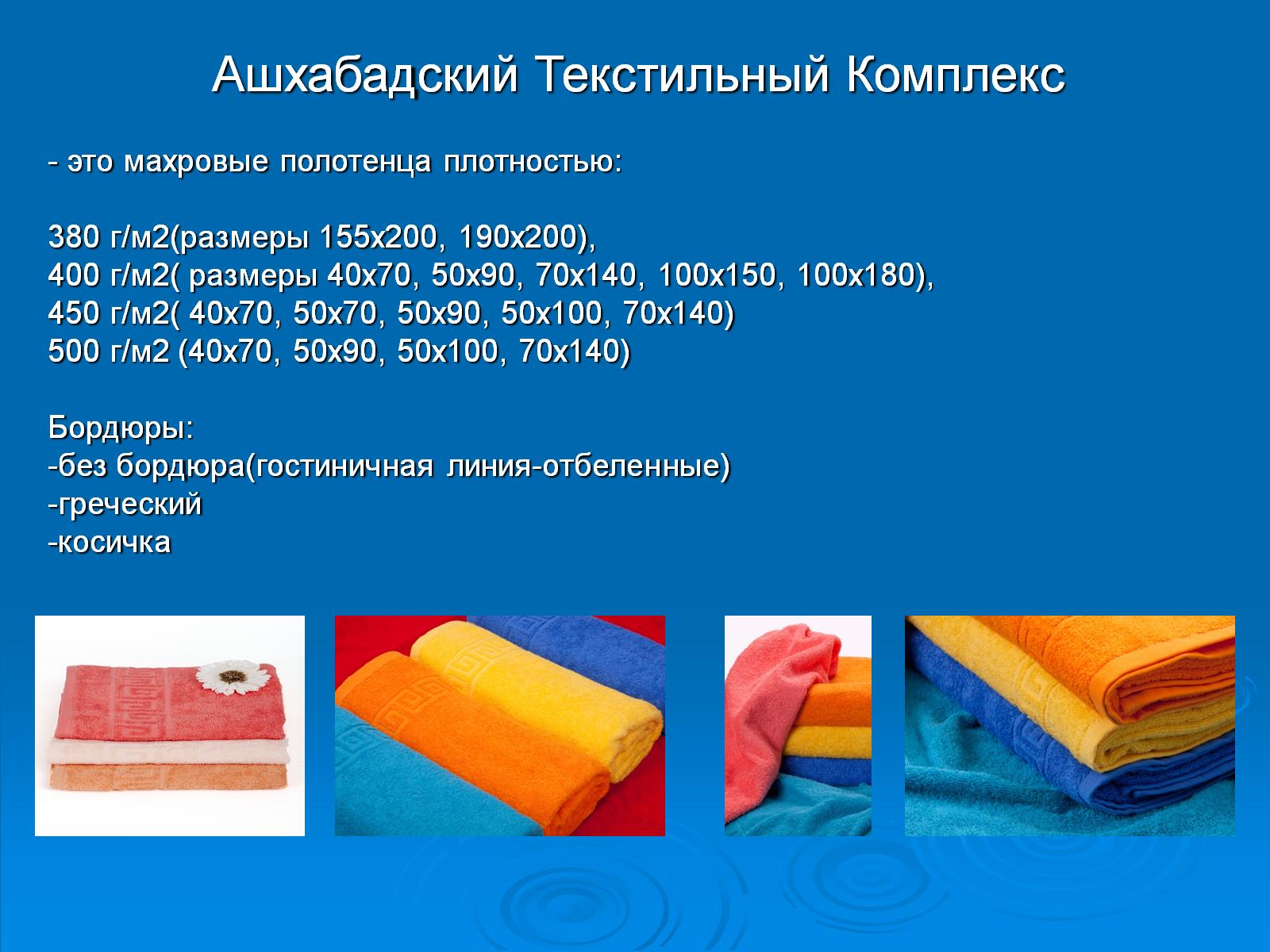 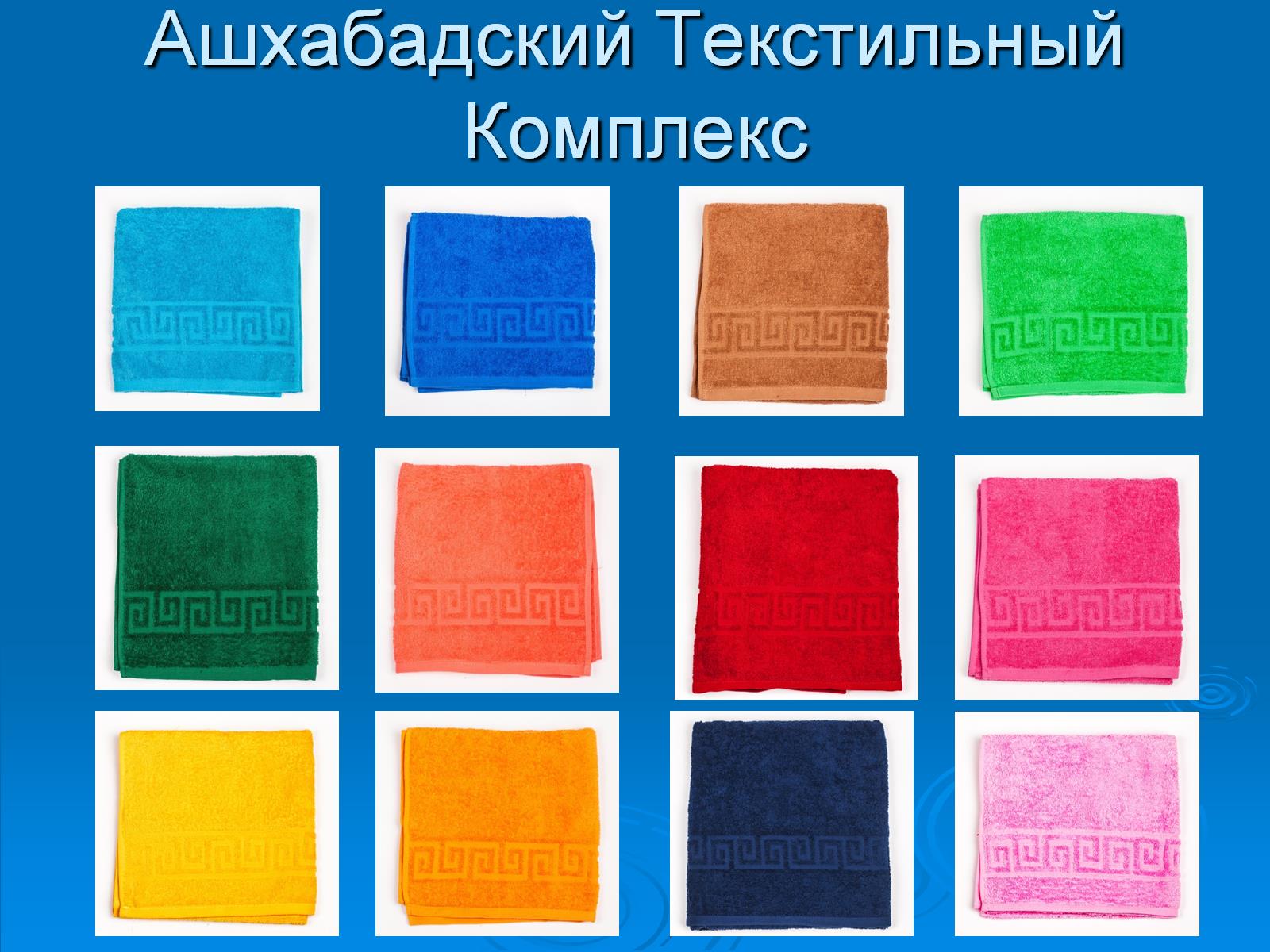 Ашхабадский Текстильный Комплекс
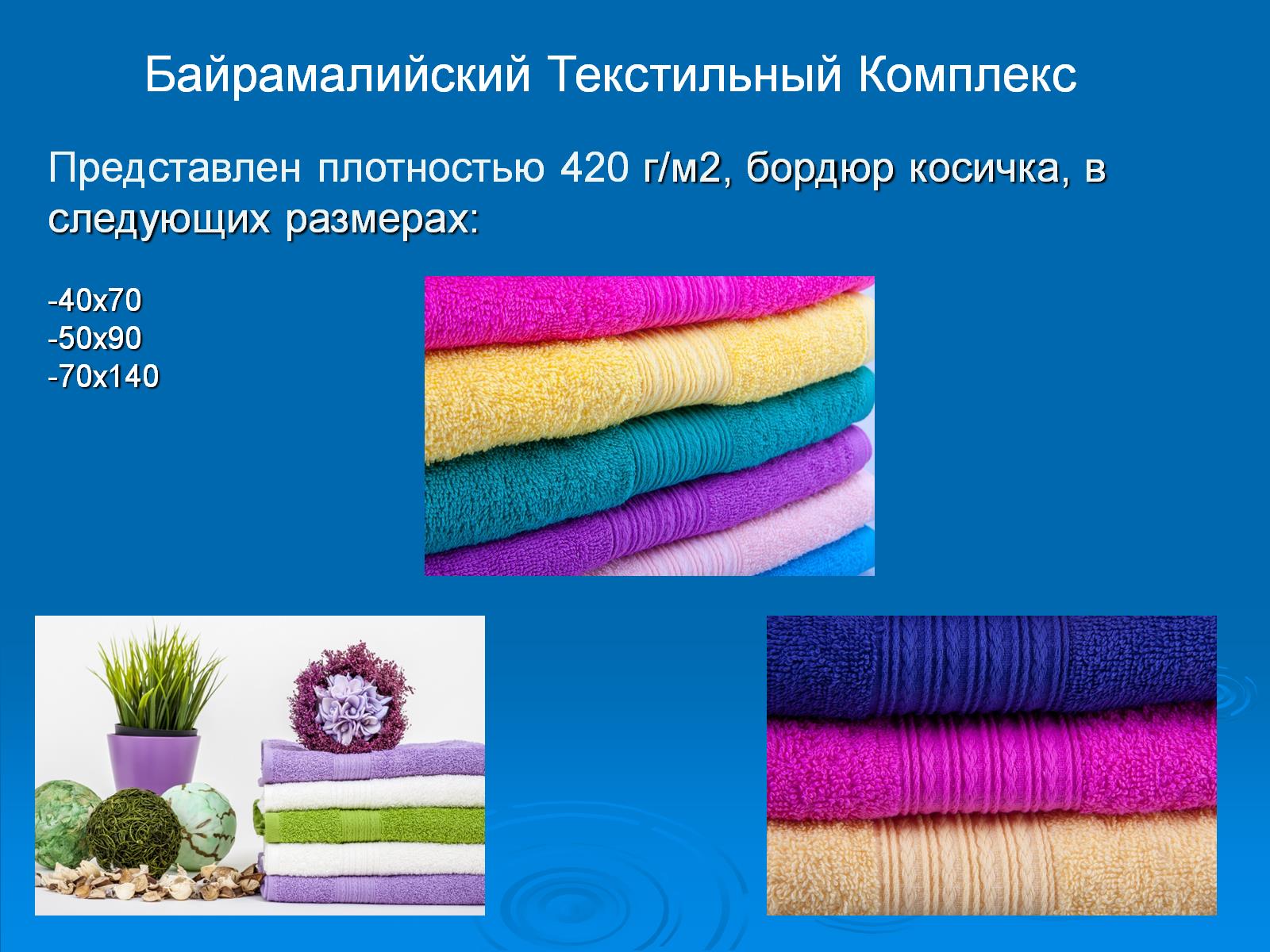 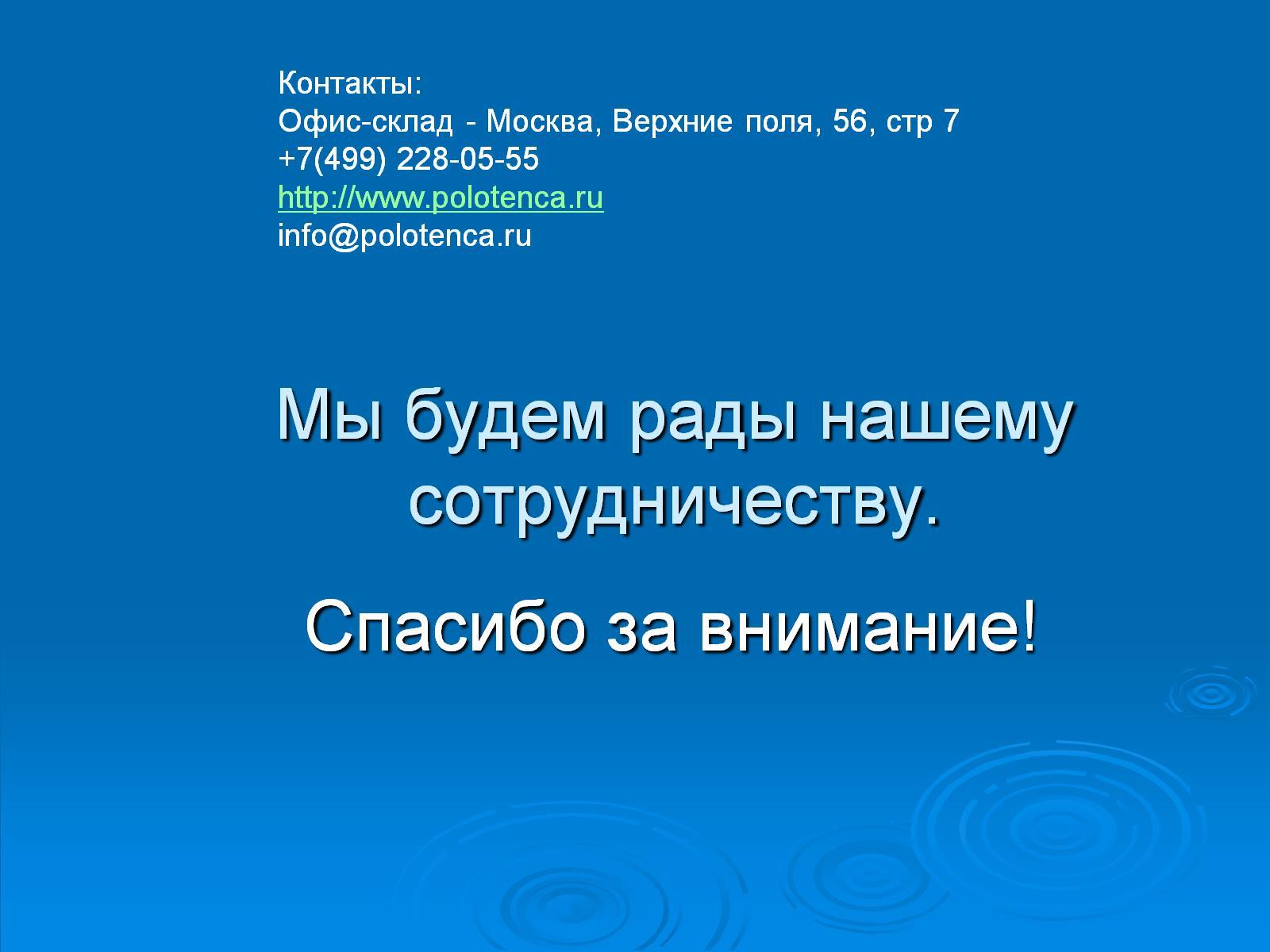 Мы будем рады нашему сотрудничеству.
Г. Иваново, ул. Павла Большевикова, д.27, офис 203
Тел.: +7 (929) 086-80-82; +7 (929) 086-80-83
Em@il: alex@polotenca.ru; marina@polotenca.ru